التمهيد
أبدأ اليوم بدرس التمر في وحدة غذائي وأكتسب من خلاله معلومات قيمة عن التمور وكيفية إعداد بعض الأصناف الحلوة منها ,ومن الممكن أن ننفذ هذا معا أسرة واحدة,مع وافر الحب ,ابنتكم.
نشاط أسري استهلالي منزلي
بمشاركة أحد أفراد أسرتي أدون في بطاقة أربعة أصناف شعبية يدخل التمر في مكوناتها.
1.كؤوس التمر.
2.مخفوق الحليب التمر.
3.كرات التمر بالشوفان.
4. خبز التمر.
التمر فاكهة لذيذة الطعم,وله فوائد جمة قد لا تتوفر في غيره من الفواكه ,فهو غذاء ودواء وهو طعام الفقير وحلوي الغني وزاد المسافر والمغترب ودواء للعليل,ويعد من أهم المنتجات الزراعية في المملكة العربية السعودية التي تسعي ضمن جهودها إلي ضمان تحقيق الأمن التنموي والغذائي باعتباره أحد الأهداف الإستراتيجية لرؤية المملكة العربية السعودية 2030
عن سعد بن أبي وقاص رضي الله عنه قال:قال رسول الله صلي الله عليه وسلم ((من تصبح كل يوم سبع تمرات عجوة,لم يضره في ذلك اليوم سم ولا سحر)).
الشرح
قيمته الغذائية:
 
1-يحتوي على نسبة عالية من المواد النشوية السكرية التي
تمدّ الجسم بالحرارة والنشاط .
  
2-يحتوي على فيتامين (أ) وفيتامين (ب1) و(ب2) وفسفور وبوتاسيوم ومغنيسيوم وحديد.
الشرح
اتخذت المملكة العربية السعودية في أوائل الخمسينيات من السيفين العربيين والنخلة التي تعلوهما شعارا لها,حيث يرمز السيفان إلي المنعة والقوة والتضحية وترمز النخلة إلي الخير والحيوية وأن الرخاء لا يتحقق إلا بالعدل.
تحنيك الوليد بالتمر أمر عجيب لما فيه من عظيم الفوائد الطبية,فقد ثبت أن بالتمر عناصر حيوية تقي الطفل من الأمراض,وتقوي مناعته المكتسبة من الله عزوجل.
تعد التمور من أهم المحاصيل الزراعية في المملكة العربية السعودية لذا سعت وزارة البيئة والمياه والزراعة لإنشاء بوابة وطنية لقطاع النخيل والتمور ضمن مبادرات التحول الوطني لدعم التجارة الإلكترونية للتمور
نشاط أسري
نورة:هل تصدق يافواز أن نواة التمر مفيدة؟
فواز:كيف ذلك؟
نورة:إن لها قيمة غذائية عالية فتستخلص منها الزيوت الغذائية والعلاجية والمكملات الغذائية ومواد التجميل.
فواز:وكيف عرفت هذه المعلومات؟
نورة:من جدي عندما كنا في مزرعته.
نشاط 1
ورد ذكر ’’الرطب‘‘ مرة واحدة في القرآن الكريم,حددي رقم الآية واسم السورة؟
وَهُزِّي إِلَيْكِ بِجِذْعِ النَّخْلَةِ تُسَاقِطْ عَلَيْكِ رُطَبًا جَنِيًّا ﴿٢٥ مريم﴾
الشرح
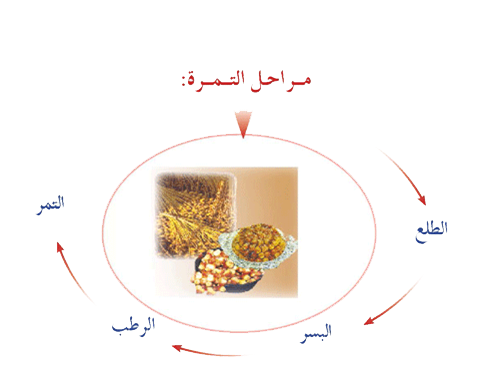 نشاط
تسكن لمي مع أسرتها بمدينة عنيزة في منزلهم المطل علي مزرعتهم الخاصة,التي تحوي الكثير من أشجار النخيل,وفي موسم الصيف تنتج العديد من أصناف الرطب اللذيذة المذاق بكميات تفيض عن حاجتهم,فيهدون جيرانهم وأقاربهم منها ,ولايتوفر لديهم ثلاجات أو مجمدات لحفظ ما يبقي من المحصول.
التمر يقوي المعدة والكبد ويهدئ الأعصاب وينظم الطمث ويمنع النزيف الداخلي الذي يصيب مرضي السكر والضفط كما يطلق عليه اسم (عامل النمو):لأنه يساعد علي زيادة وزن الأطفال.
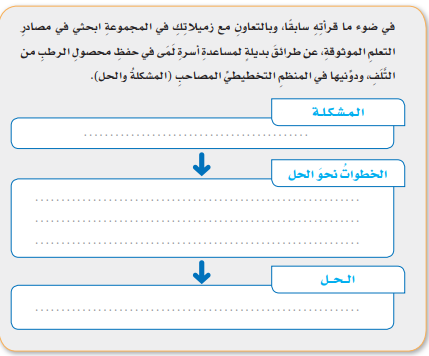 كيفية حفظ محصول الرطب من التلف؟
تجفيفه في الفرن ضعي التمر دون غسله في صينيّة، ثمّ ضعيه في الفرن على حرارة هادئة بضع دقائق، من أجل تجفيفه، مع الحرص على عدم حرقه. ضعي الصينيّة جانباً حتّى تبرد، ثمّ ضعي التمر في أكياس من البلاستيك، أو في علب بلاستيكية محكمة الإغلاق، ثمّ ضعيه في الثلاجة
تجفيفه في الفرن.
الشرح
أنواع التمور: 
هناك أكثر من مائة نوع من أنواع التمور، ولكن من أشهرها السكري والبرحى والصقعي ونبتة علي وغيرها.
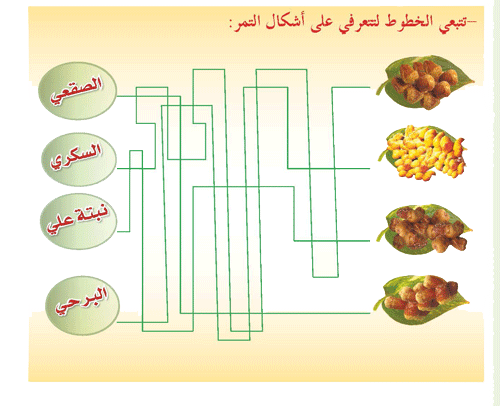 نشاط
من حولنا
أجريت دراسة عن تناول التلميذات التمر  صباحًا، وقد أثبتت نتائجها ارتفاع  الهيموجلوبين لدى اللاتي تناولن التمر بانتظام مدة (3) أشهر متتالية.
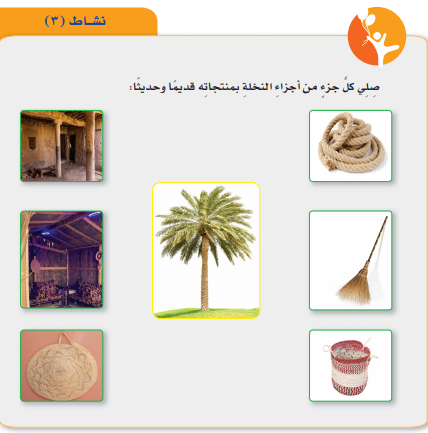 نشاط أسري ختامي
رشحي أحد أفراد أسرتك لمساعدتك في تطبيق أحد أصناف التمور الشعبية ضمن فقرات برامج الاحتفاء باليوم الوطني أو أي فعالية أو مناسبة أخري في المدرسة.
أطبق مع مجموعتي وبإشراف معلمتي أحد أصناف التمر الحلوة الآتية ,وأقدمه مع القهوة لزميلاتي.
أصناف حلوة من التمر
كؤوس التمر:
المقادير: 
- 25 حبة تمر خلاص منزوع النوي.
-1/4 كوب ماء مغلي مذاب فيه نصف ملعقة كبيرة من القهوة السريعة التحضير.
-علبتان من القشطة متوسطتا الحجم.
-1/2 كوب من بسكويت الشاي مطحون.
-كوبان من الكعك المفتت.
الشرح
الطريقــة: 
يخلط بخلاط الكأس التمر والماء المذاب فيه القهوة والقشطة ,إلي أن يذوب التمر ويستمر في الخلط دقيقتين تقريبا.
تذاب بودرة الكريمة الجاهزة في مقدار من الحليب حسب المحدد علي العبوة,ثم تضاف لخليط التمر.
يضاف البسكويت المطحون لخليط التمر وتخلط جميع المقادير حتي تتجانس
يوضع الكعك المفتت في قاع كروس التقديم ويوضع فوقه مقدار من خليط التمر.
يزين حسب الرغبة بالمكسرات أو كسر البسكويت أو صوص الكراميل.
يبرد في الثلاجة ليقدم باردا.
هل تعلمين
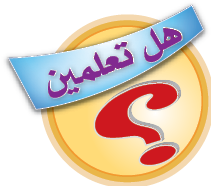 يحتوي التمر علي نسبة عالية من السكريات,لذلك ينصح تناوله باعتدال لا إفراط ولاتفريط فيه,كما يستحسن تجنبه أو تناوله بكميات قليلة جدا لمرضي السكري والمصابين بالسمنة.
الشرح
نتعلم لنعمل:
إن مهارة تنفيذ الأصناف الغذائية والإبداع في إخراجها وتقديمها مع مراعاة جودة المكونات وتوفر الاشتراطات الصحية اللازمة تعد من أهم معايير الراغبات في المساهمة في خدمة الوطن وتحقيق الهدف الإستراتيجي لرؤية المملكة في إطار الأسر المنتجة المساهمة في الاقتصاد.
الشرح
مخفوق الحليب التمر:
المقادير: 
كوب واحد من التمر منزوع النوي.
كوب واحد من الحليب السائل كامل الدسم.
كوبان من آيس كريم الفانيليا.
½ ملعقة شاي فانيليا.
الطريقــة: 
1.تقطع حبات التمر المنزوع النوي بالسكين قطعا صغيرة جدا.
2.يوضع التمر المفروم في خلاط الكأس مع الحليب والفانيليا ويخلط حتي يتجانس تمام ويصبح كريمي الشكل.
3.يضاف الآيس كريم لخليط التمر بالحليب وتخلط جميع المقادير جيدا حتي تتجانس.
4.يصب في كؤوس التقديم ويقدم باردا.
الشرح
نتحمل المسؤلية في حياتنا:
علي كل منا مسؤولياته التي تحض عليها مبادئنا الإسلامية وقيمنا العربية الأصيلة وتقاليدنا الوطنية في مساعدة المحتاجين بتقديم التمور لهم في عموم الأوقات وشهر رمضان بخاصة ,وإعانة الجيران بها وإكرام ضيوفنا بقهوتنا العربية والتمر الذي يعد من أهم منتجاتنا الزراعية.
الشرح
كرات التمر بالشوفان:
المقادير: 
12 حبة تمر أو رطب منزوع النوي.
كوب واحد من الشوفان.
1/4كوب من الجوز(عين الجمل)المحمص.
1/4كوب من هريس اليقطين (القرع)الجاهز.
ملعقة عسل كبيرة.
ملعقة واحدة كبيرة من بذور الشيا أو بذور الكتان.
1/4ملعقة صغيرة من القرفة.
1/4 ملعقة صغيرة من الزنجبيل.
1/4ملعقة صغيرة من جوزة الطيب.
1/8ملعقة صغيرة من القرنفل.
ملعقة واحدة صغيرة من الفانيليا.
رشة ملح.
للزينة: لوز مجروش أو جوز هند.
الشرح
كرات التمر بالشوفان:
الطريقــة: 
1.يقطع التمر المنزوع النوي بالسكين لقطع صغيرة جدا ويضاف في الخلاط مع معجون القرع والفانيليا والعسل ويخلط حتي يمتزج ويتجانس.
2.يضاف الشوفان وبذور الشيا والملح والبهارات والجوز ثم يخلط حتي يتجانس تماما ويصبح معجونا طريا يسهل تشكيله.
3.يقسم بملعقة الآيس كريم لكرات صغيرة تكور ثم تغمس في اللوز المجروش أو جوز الهند.
4.يوزع في أوراق التقديم ويقدم مع القهوة.
تطبيقات عامة
س1: ضعي علامة   أمام العبارة الصحيحة، وعلامة   أمام العبارة الخاطئة، مع تصحيح الخطأ:
 أ-تمسك الدلة باليد اليمنى عند التقديم.			
ب-عند عمل القهوة يصب الماء المغلي على حبّ الهال ويُترك يغلي مــدة ربع ســـاعة.					 
ج-يعمل التمر على تسهيل مراحل الحمل والولادة .	
د-مراحل التمر : البسر ثم الطلع وأخيراً الرطب .		
ه- يقل وزن حبّ البُن بعد التحميص				
س2: علــلي مـا يـلي:

1. يُفضل لعصبي المزاج تناول بضع تمرات في صباح كل يوم .
	لأنه يهدي الطبع.
2. يُساعد التمر على الوقاية من البواسير..
	لأنه يقوي المعدة.
3. يشتهر سكان الصحراء بالرؤية من مسافات بعيدة.
	لكثرة تناول التمور.
4. يُفضل طحن حبّ البُن بكميات قليلة.
	كي يحتفظ برائحته ونكهة..
3-اشرحي بأسلوبك العبارة التالية:
( نقب عن المعادن في مناجم التمر)
.
من كثرة فوائد التمر لجسم الانسان والاطفال في مراحل النمو صار كالمعاجن الثمينة.
س4: صلي من العمود (أ) ما يناسبه من العمود (ب) :
لذلك فهو يعمل على تقوية الأعصاب
يستخدم التمر لعلاج فقر الدم
التمر والماء
يحتوي التمر على فيتامين ب1 و ب2
لاحتوائه على الحديد
الأسودان
لاحتوائه على الكالسيوم
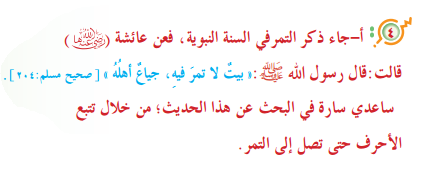 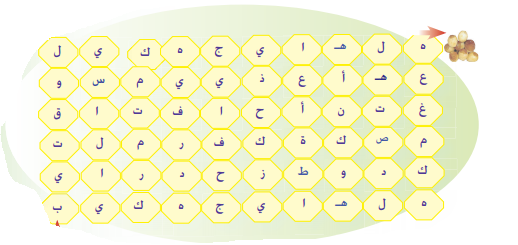